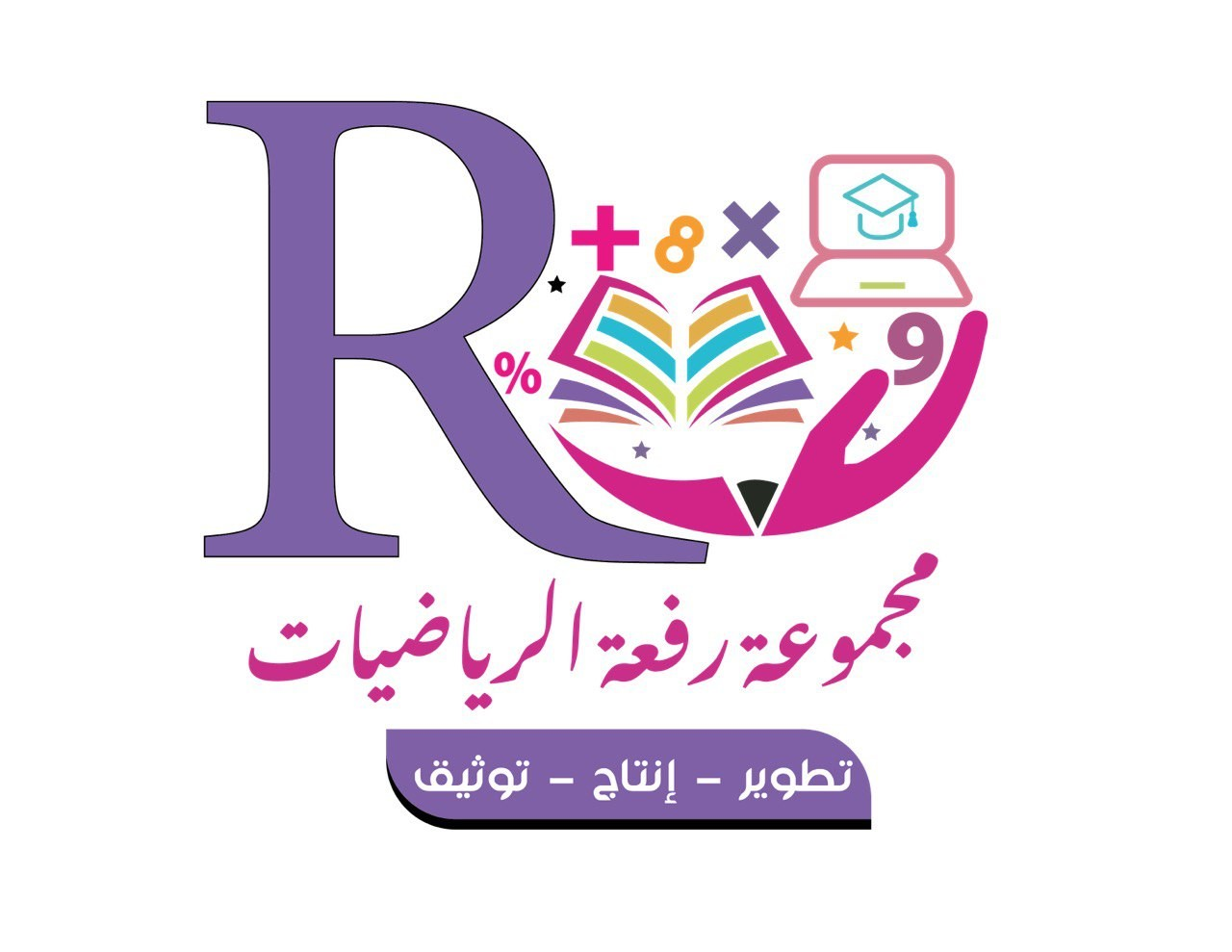 مهاراتي
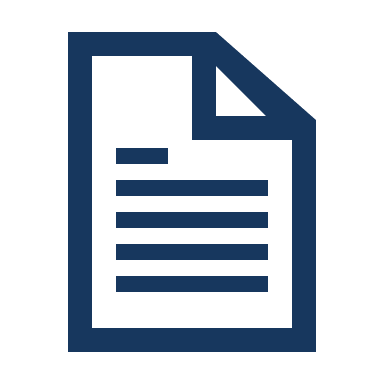 مهارة ( 14 ) : تصنيف المثلث.
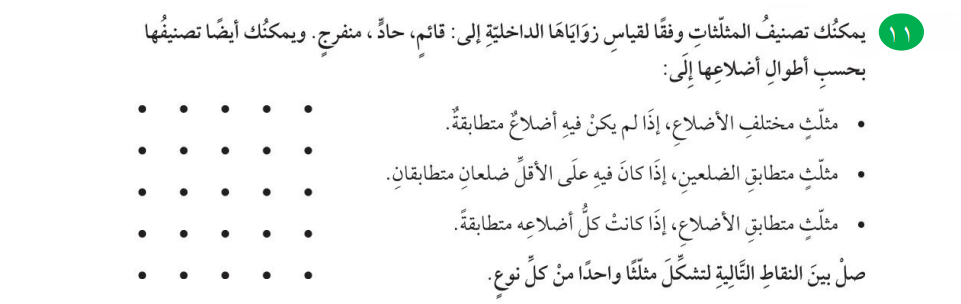 إعداد : أ/ هبه المزيد 
صفحة 16
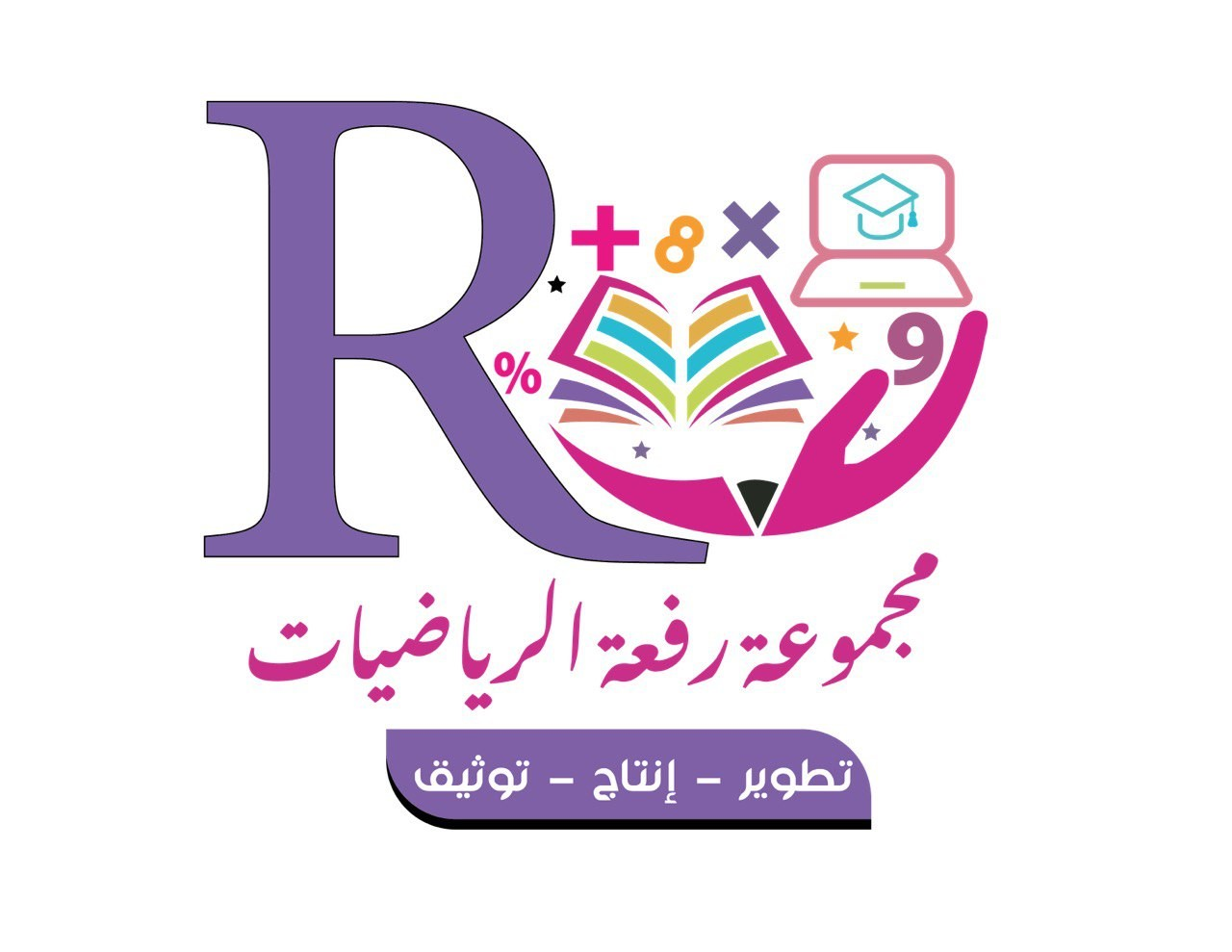 الدرس ١١ – ١ : مُـــــفــــرداتٌ هَــــنْـــدســــيّـــــةٌ
نشاط
استعمل المسطرة لترسم تصميماً باستعمال المستقيمات.
ما الأشكال التي رسمتها في تصميمك ؟
هل الشكل ثنائي الأبعاد أم ثلاثي الأبعاد ؟
ما البعدان في الشكل الثنائي الأبعاد ؟
هل استعملت في الرسم مستقيم أم قطعة مستقيمة؟ 
ما الفرق بين المستقيم و القطعة المستقيمة ؟
إعداد : أ/ نوره الأكلبي
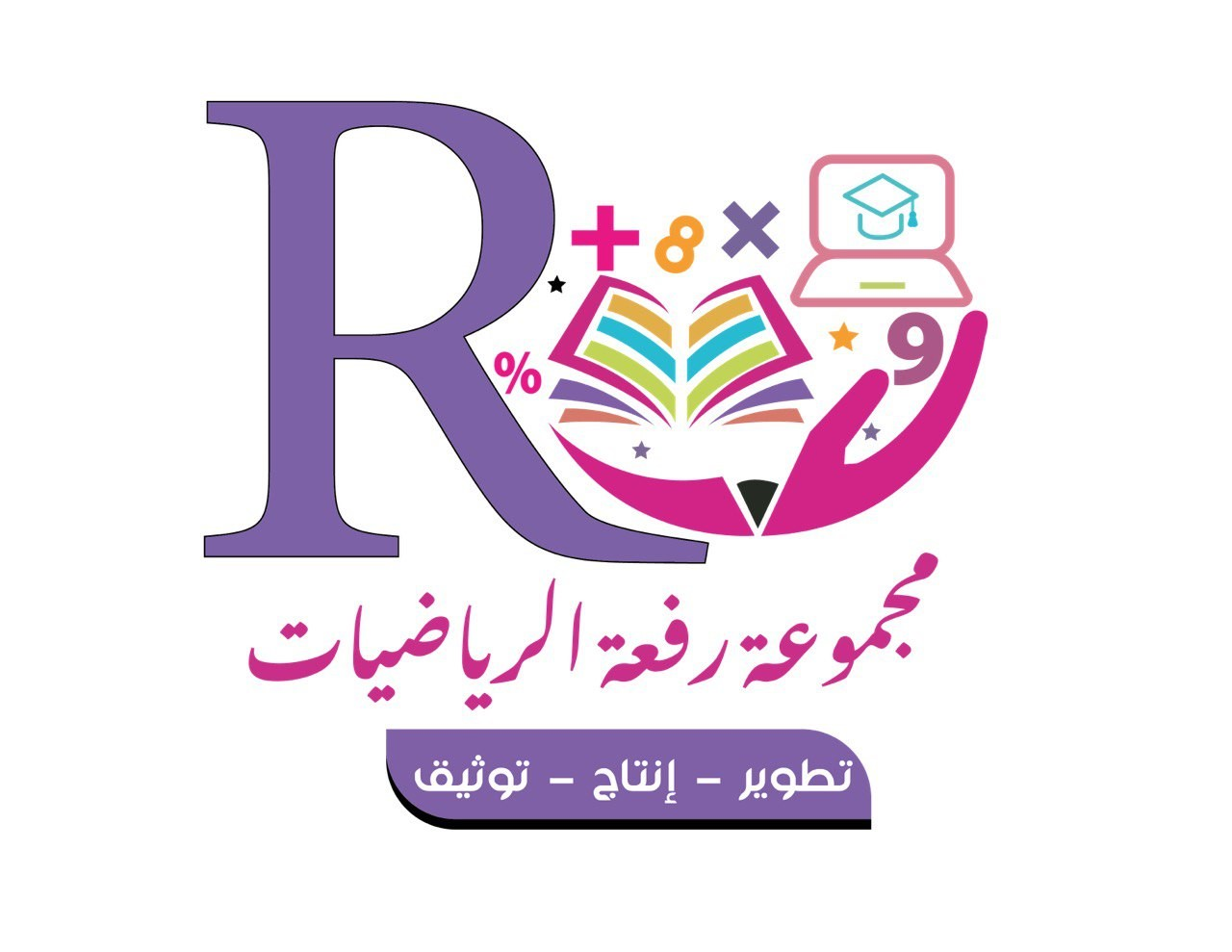 الدرس ١١ – ١ : مُـــــفــــرداتٌ هَــــنْـــدســــيّـــــةٌ
تـــشـــويـــــقــــه
إعداد : أ/ نوره الأكلبي
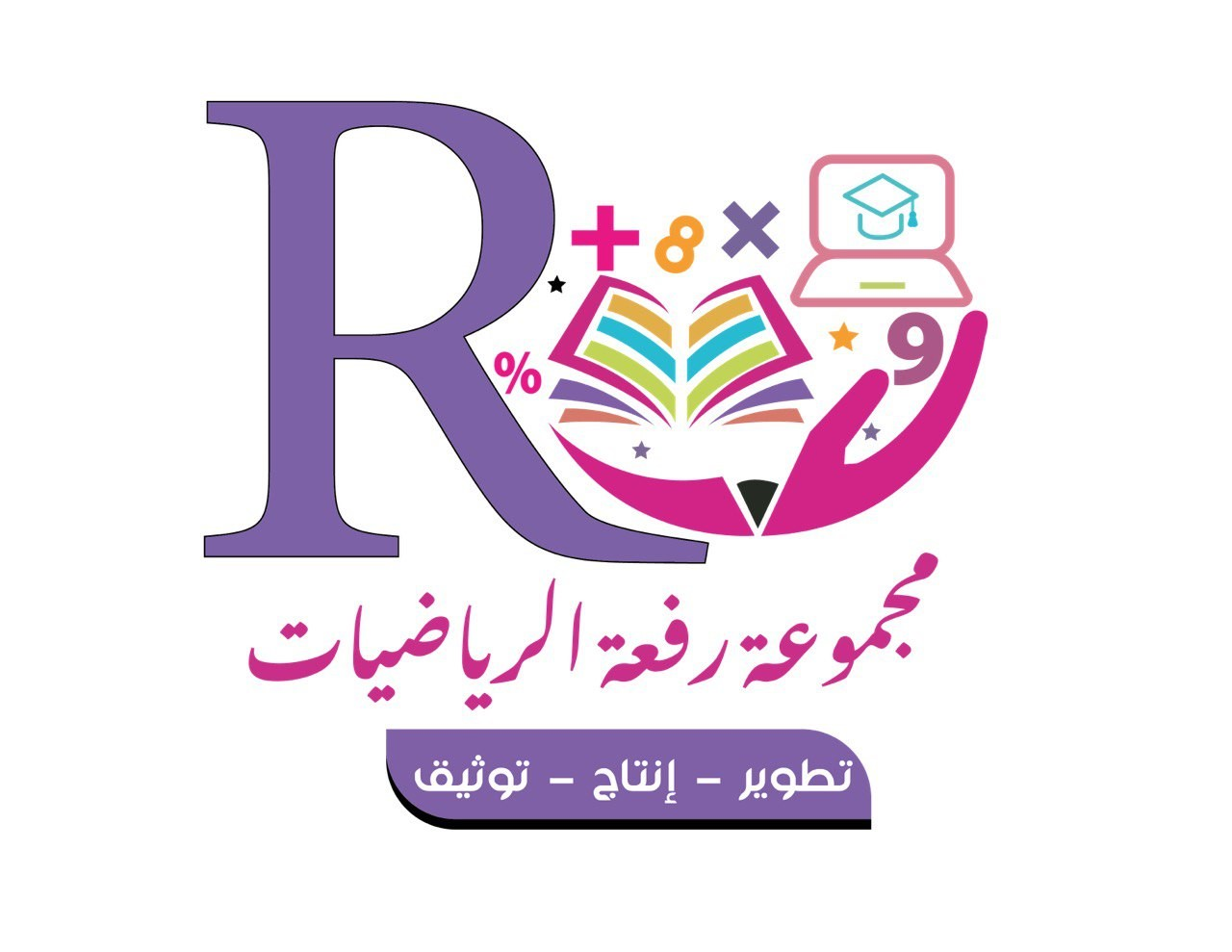 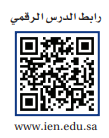 رابط الدرس 
الرقمي
استعِد:
فِكْرَةُ الدَّرْسِ :
أتــعـــرفُ مُـــفــرداتٍ هــنــدســيـــةً أَســاســيَّــةً و أســمِّيـــهَـــا.
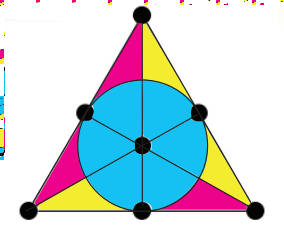 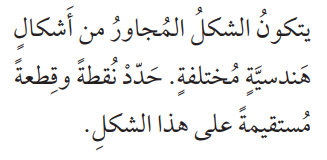 الْـــمُــــفْـــــرَدَات :
نـــصـــفُ الـــمـــســتـــقــــيــــم.
الـــقِـــطـــعـــةُ الــــمـــســتـــقـــيـــمـــةُ.
الـــمُــــــســــتـــــوى.
الـــقِـــطَـــعُ الــــمُــــســـتـــقـــيـــمـــةُ الـــمُــــتـــطــــابِــــــقــــــةُ.
صفحة ٧٥
إعداد : أ/ نوره الأكلبي
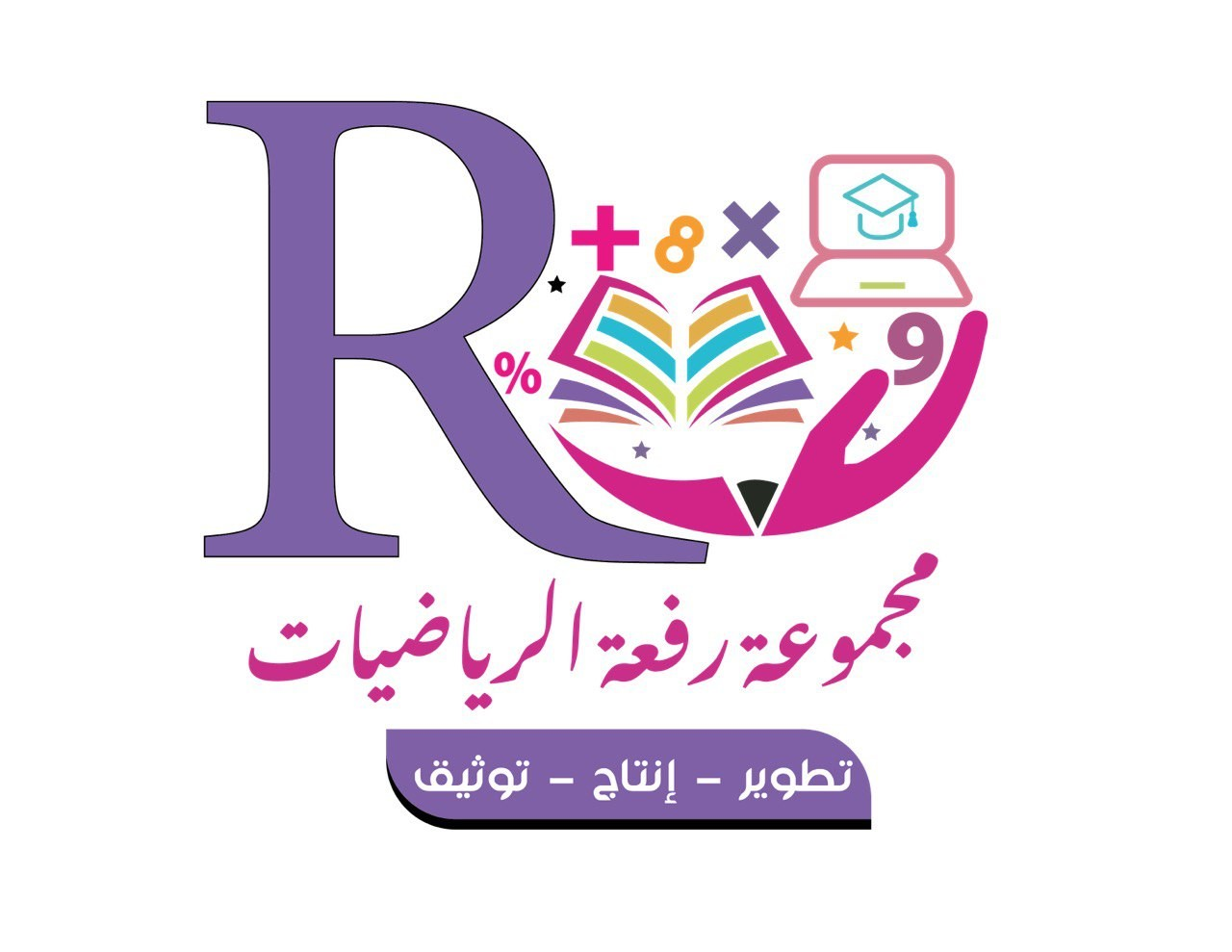 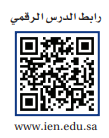 رابط الدرس 
الرقمي
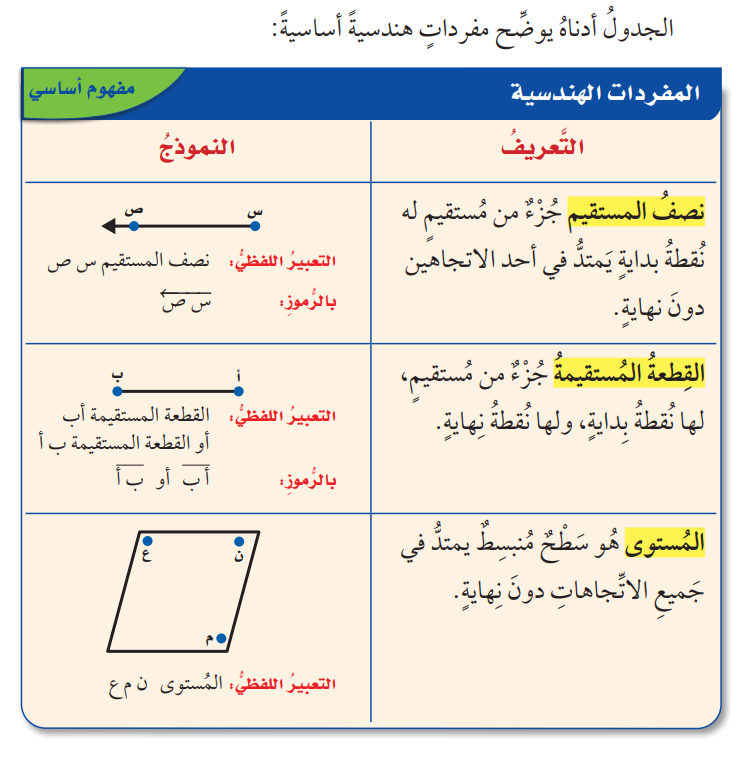 فِكْرَةُ الدَّرْسِ :
أتــعـــرفُ مُـــفــرداتٍ هــنــدســيـــةً أَســاســيَّــةً و أســمِّيـــهَـــا.
الْـــمُــــفْـــــرَدَات :
نـــصـــفُ الـــمـــســتـــقــــيــــم.
الـــقِـــطـــعـــةُ الــــمـــســتـــقـــيـــمـــةُ.
الـــمُــــــســــتـــــوى.
الـــقِـــطَـــعُ الــــمُــــســـتـــقـــيـــمـــةُ الـــمُــــتـــطــــابِــــــقــــــةُ.
صفحة ٧٥
إعداد : أ/ نوره الأكلبي
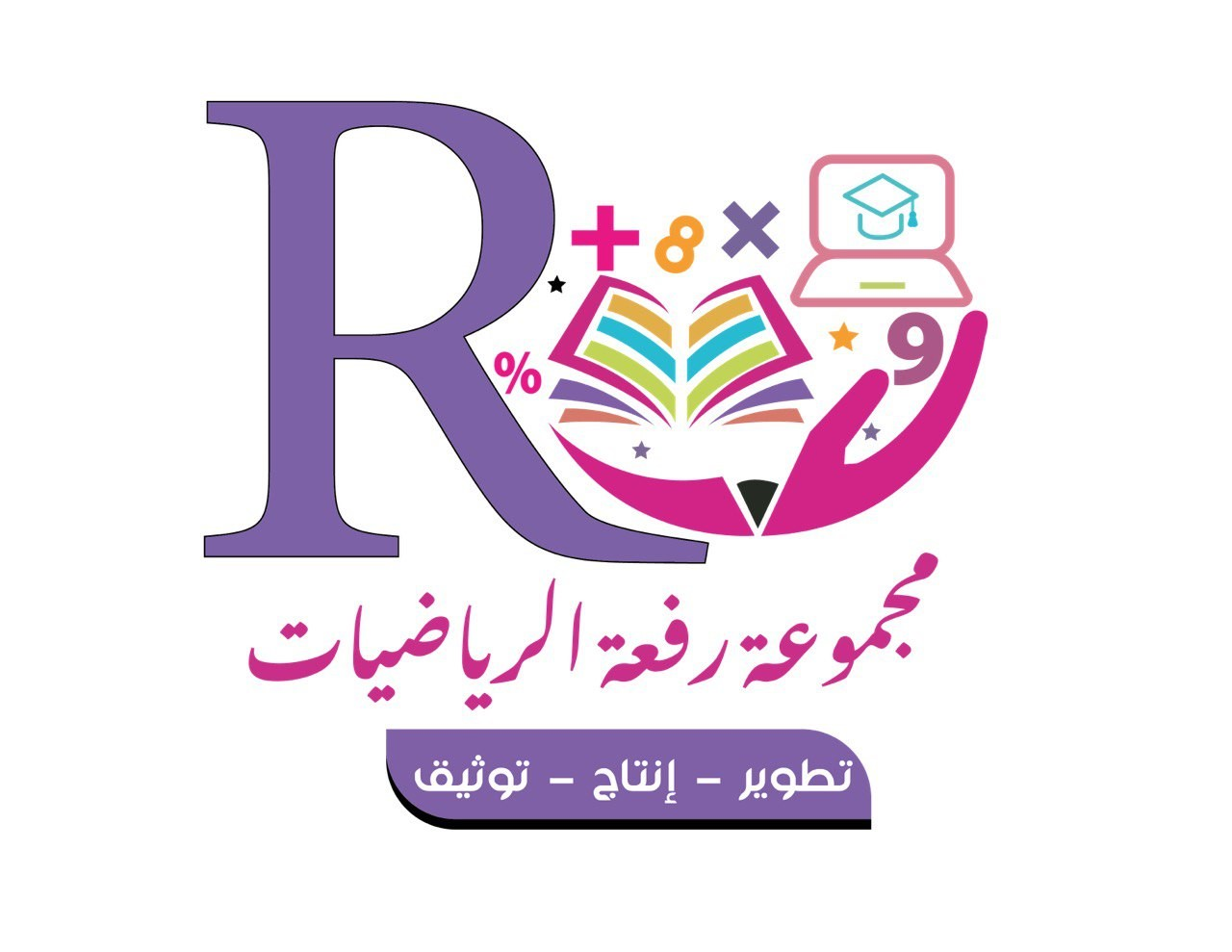 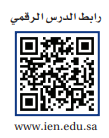 رابط الدرس 
الرقمي
مِــــثـــــالُ : تــــــســــمـــــيــــــةُ شـــــكـــــــلٍ.
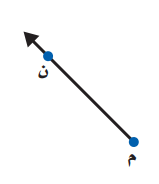 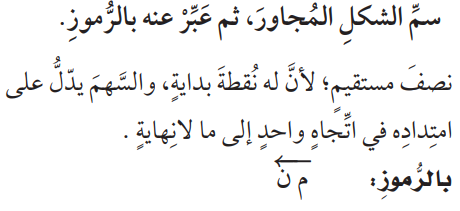 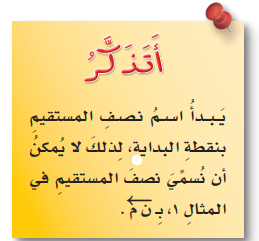 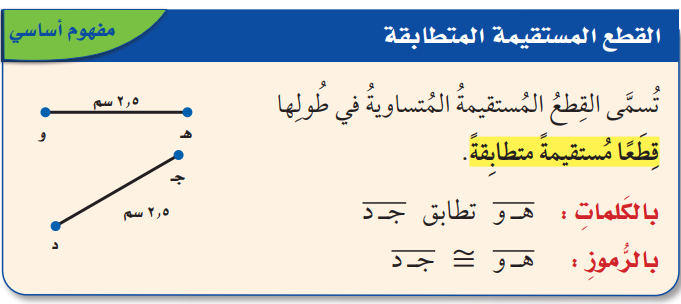 صفحة ٧٦
إعداد : أ/ نوره الأكلبي
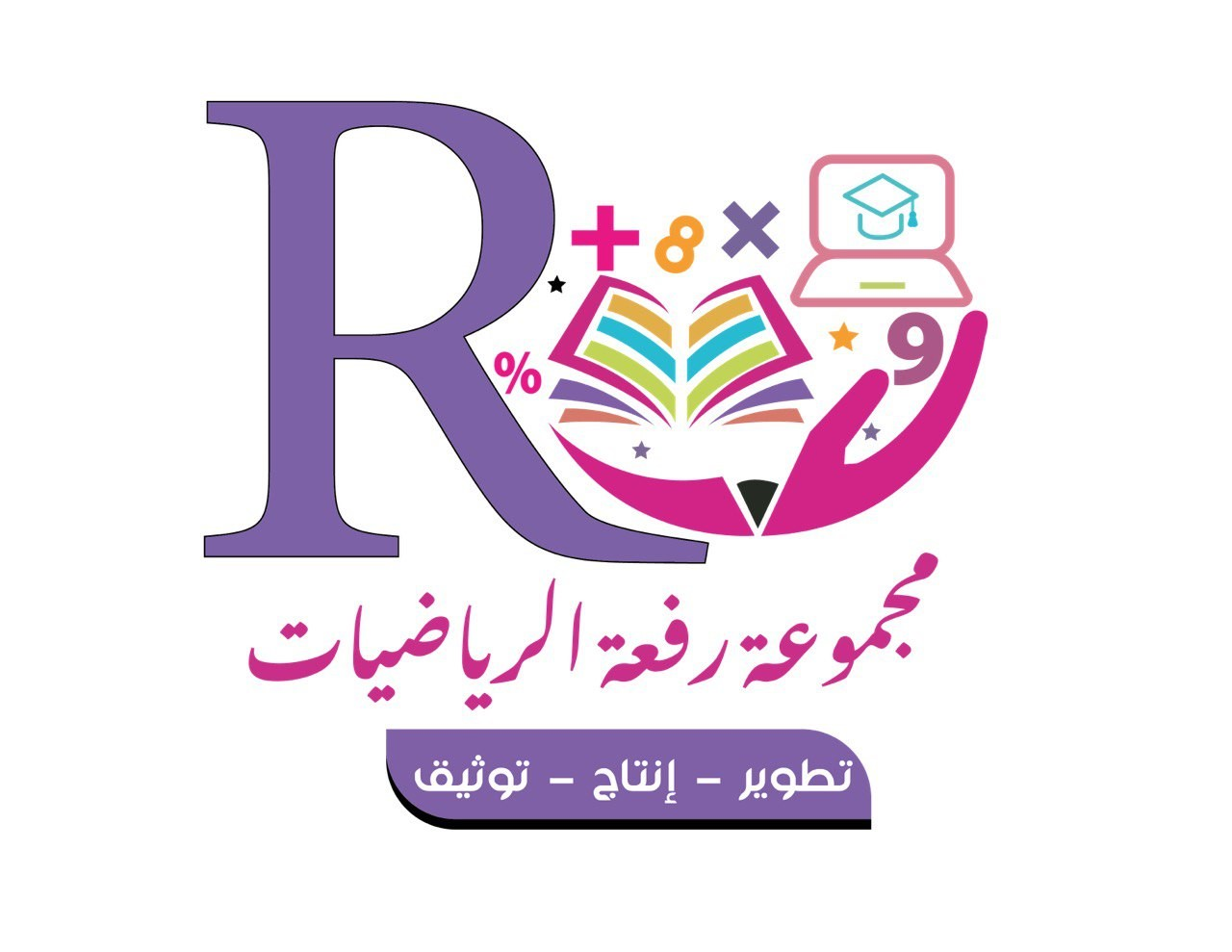 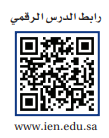 رابط الدرس 
الرقمي
مِــــثـــــالُ : تَــــعــــرُّفُ الـــقـــطـــعِ الـــمــســـتـــقـــيــــمــــةِ الـــمــــتــــطــــابـــــقـــــةِ .
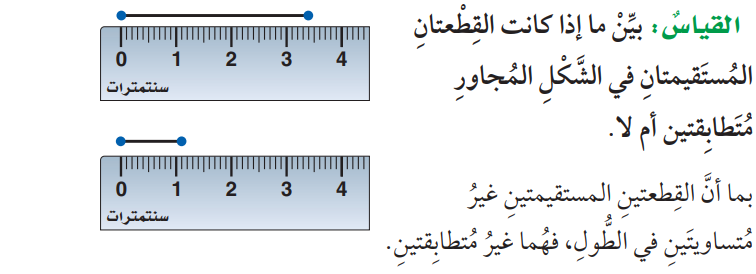 صفحة ٧٦
إعداد : أ/ نوره الأكلبي
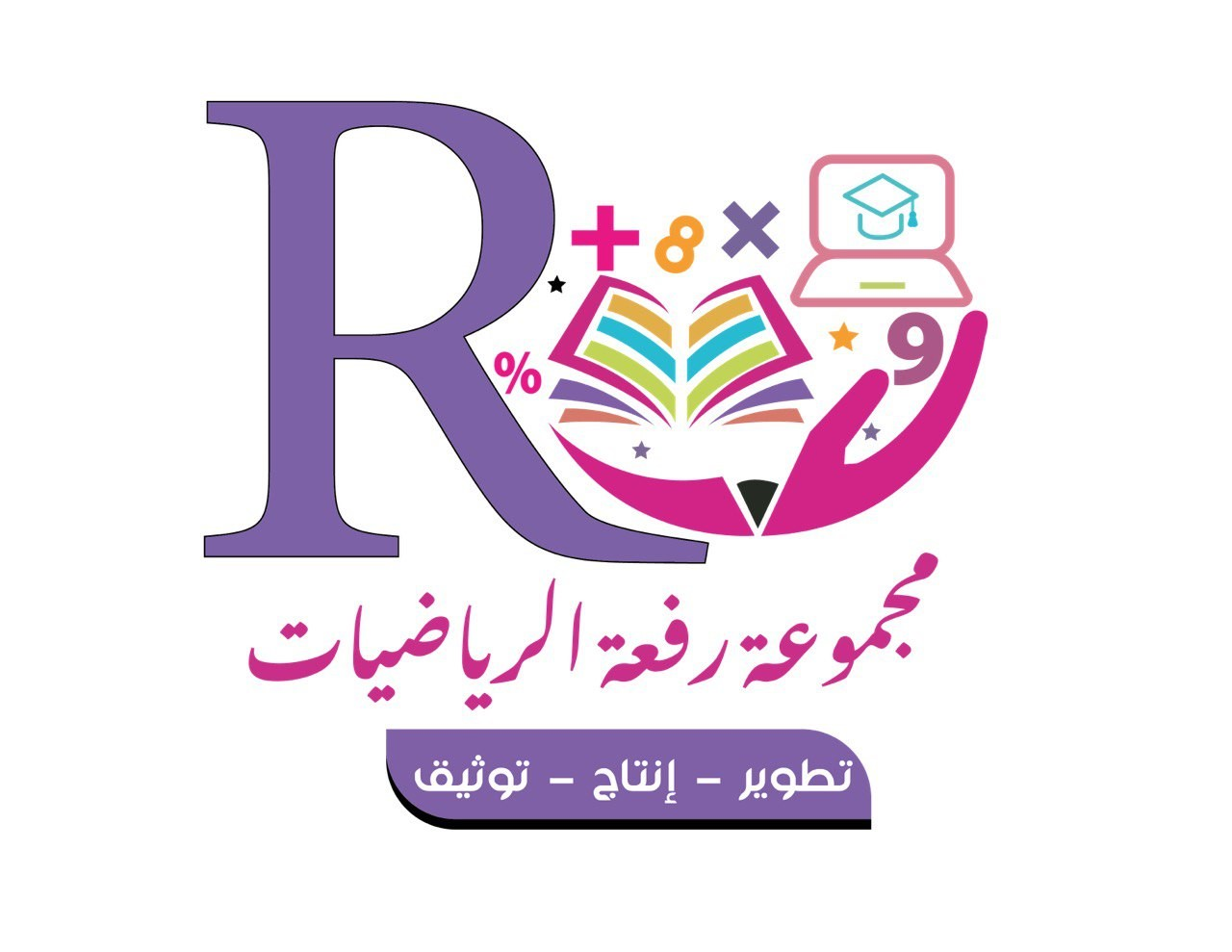 أَتــــــأكَّــــــــــدُ :
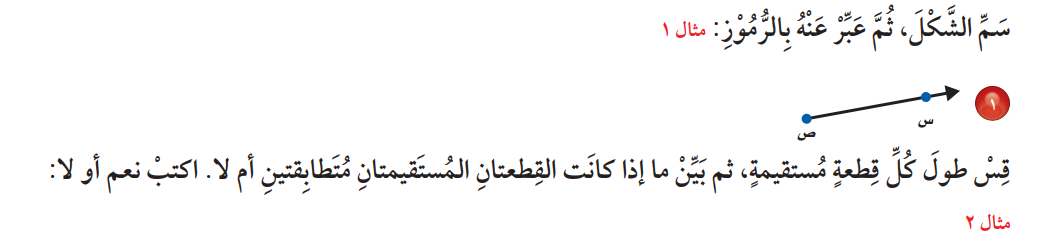 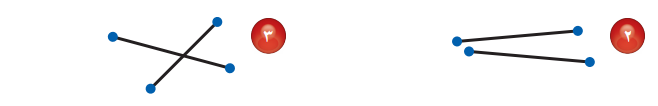 صفحة 76
إعداد : أ/ نوره الأكلبي
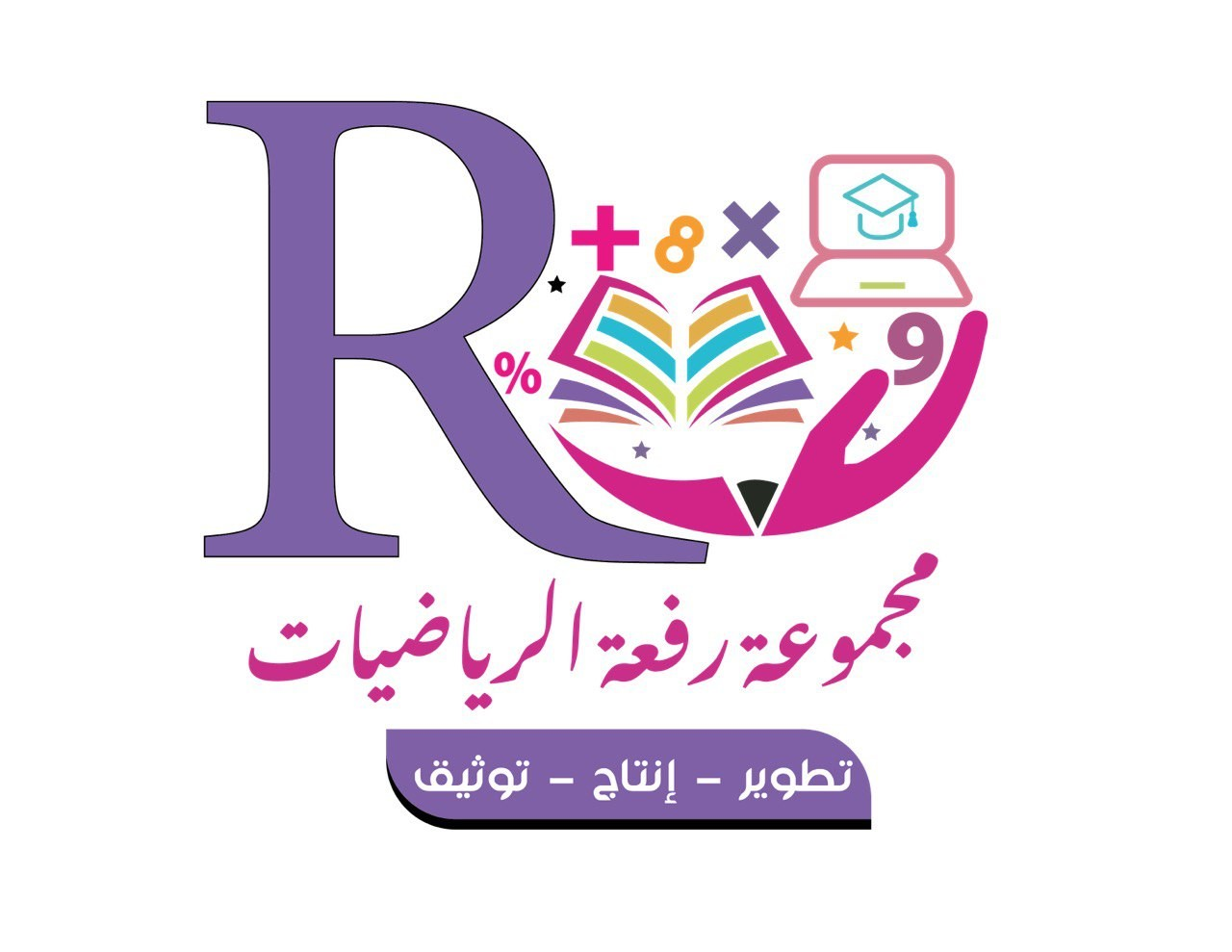 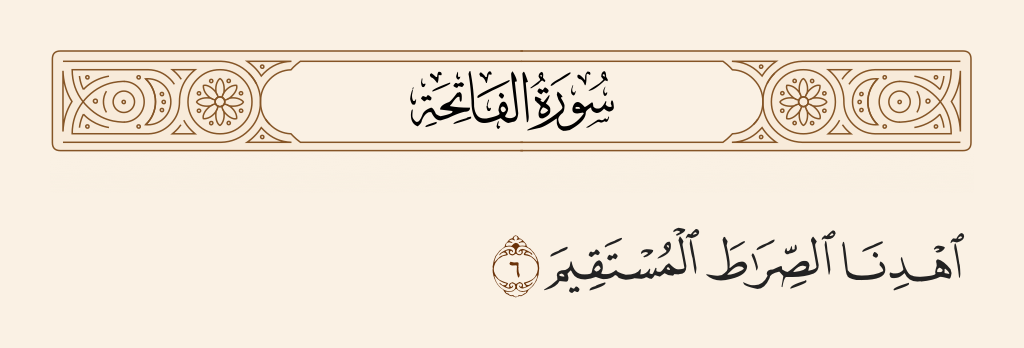 أَتــــــأكَّــــــــــدُ :
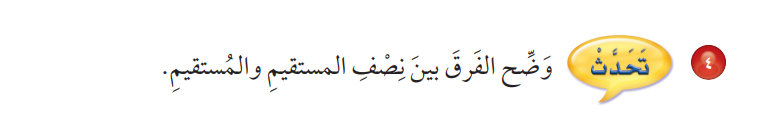 صفحة ٧٧
إعداد : أ/ نوره الأكلبي
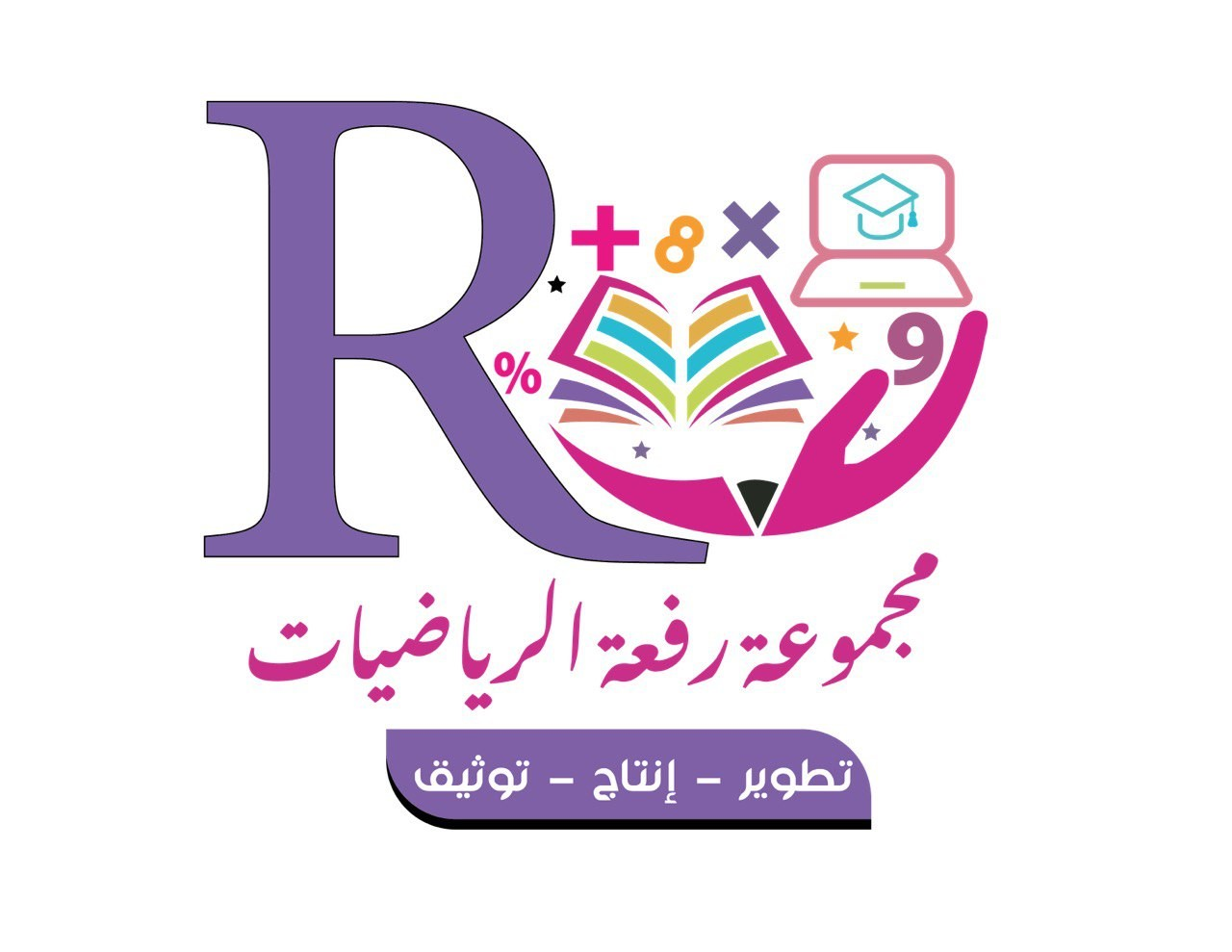 تَـــــــــدَرَّبْ وَحُــــــــلَّ المَـــــــــسَــــــــائِـــــــــلَ
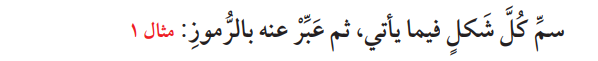 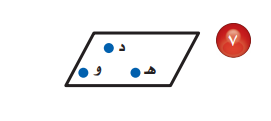 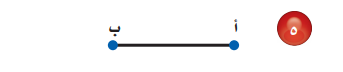 صفحة ٧٧
إعداد : أ/ نوره الأكلبي
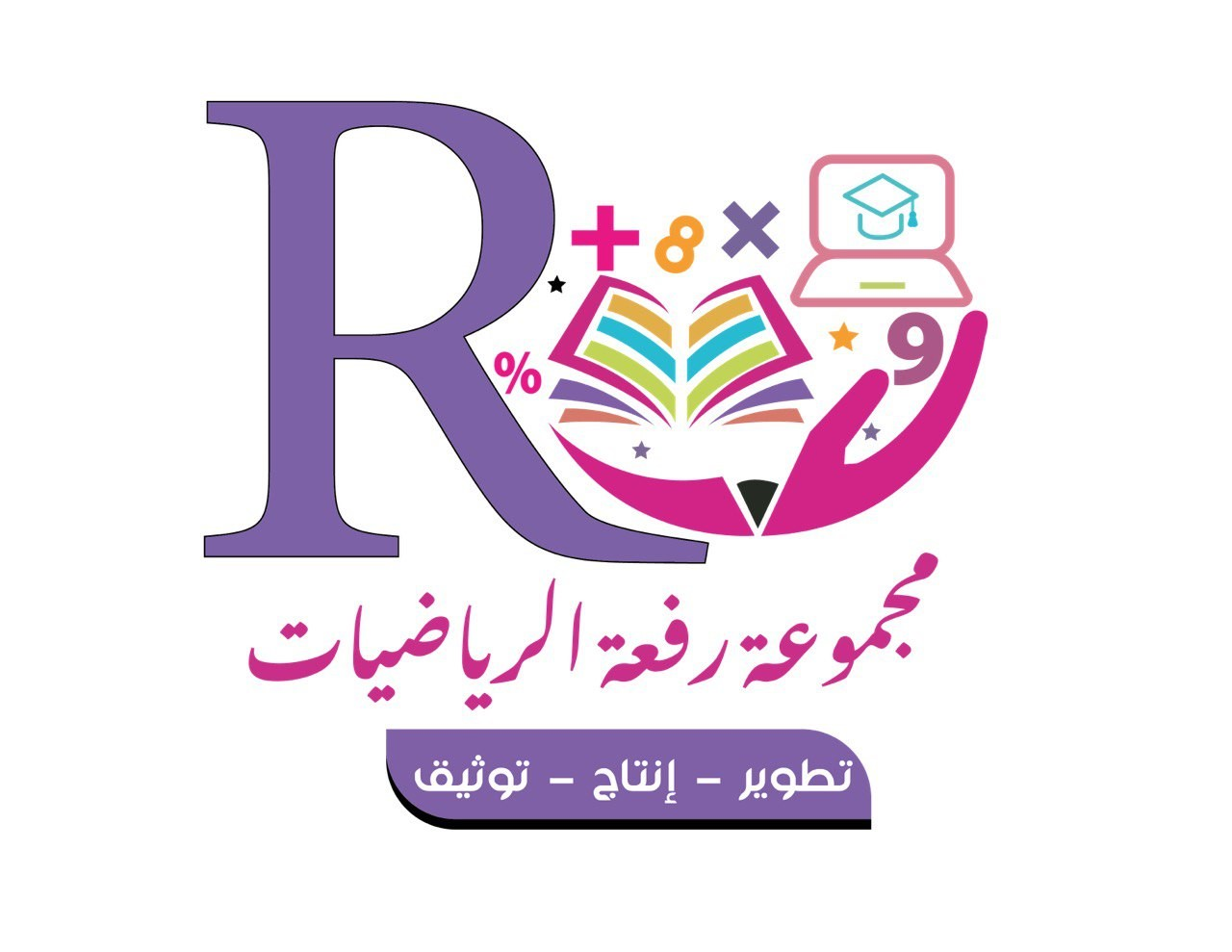 تَـــــــــدَرَّبْ وَحُــــــــلَّ المَـــــــــسَــــــــائِـــــــــلَ
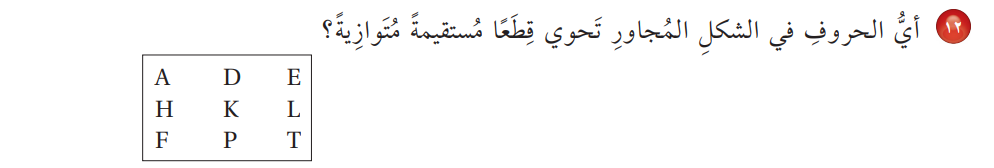 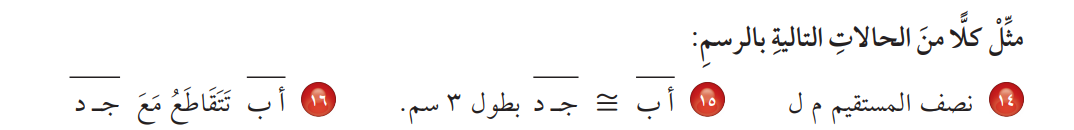 صفحة ٧٧
إعداد : أ/ نوره الأكلبي
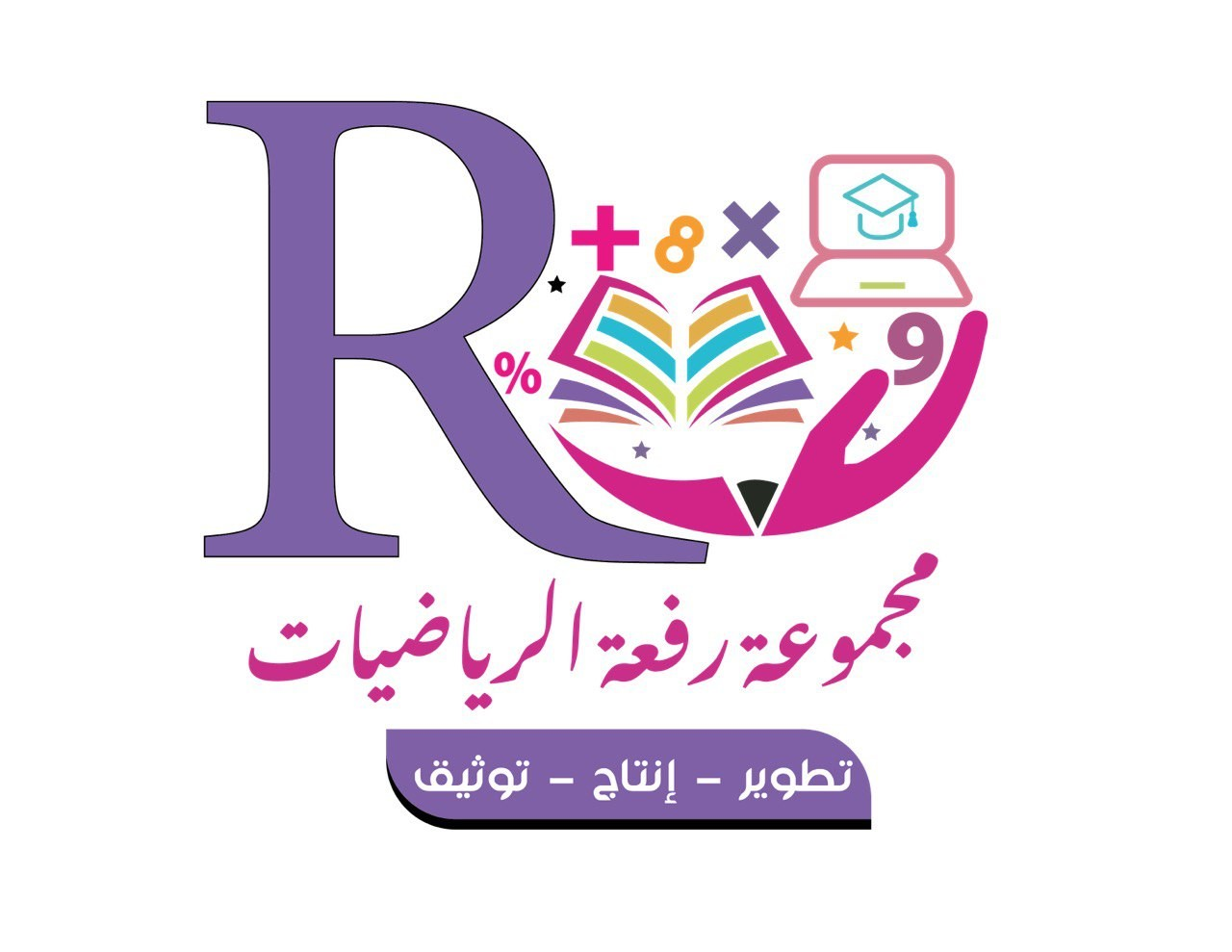 مـــــســـــائــــــلُ مـــــهــــــاراتِ الــــتــــفـــــكــــيـــــرِ الــــــعُـــــــلـــــــيـــــــا
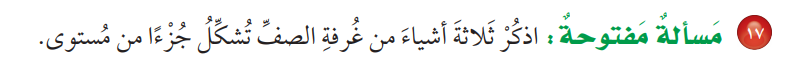 صفحة ٧٧
إعداد : أ/ نوره الأكلبي
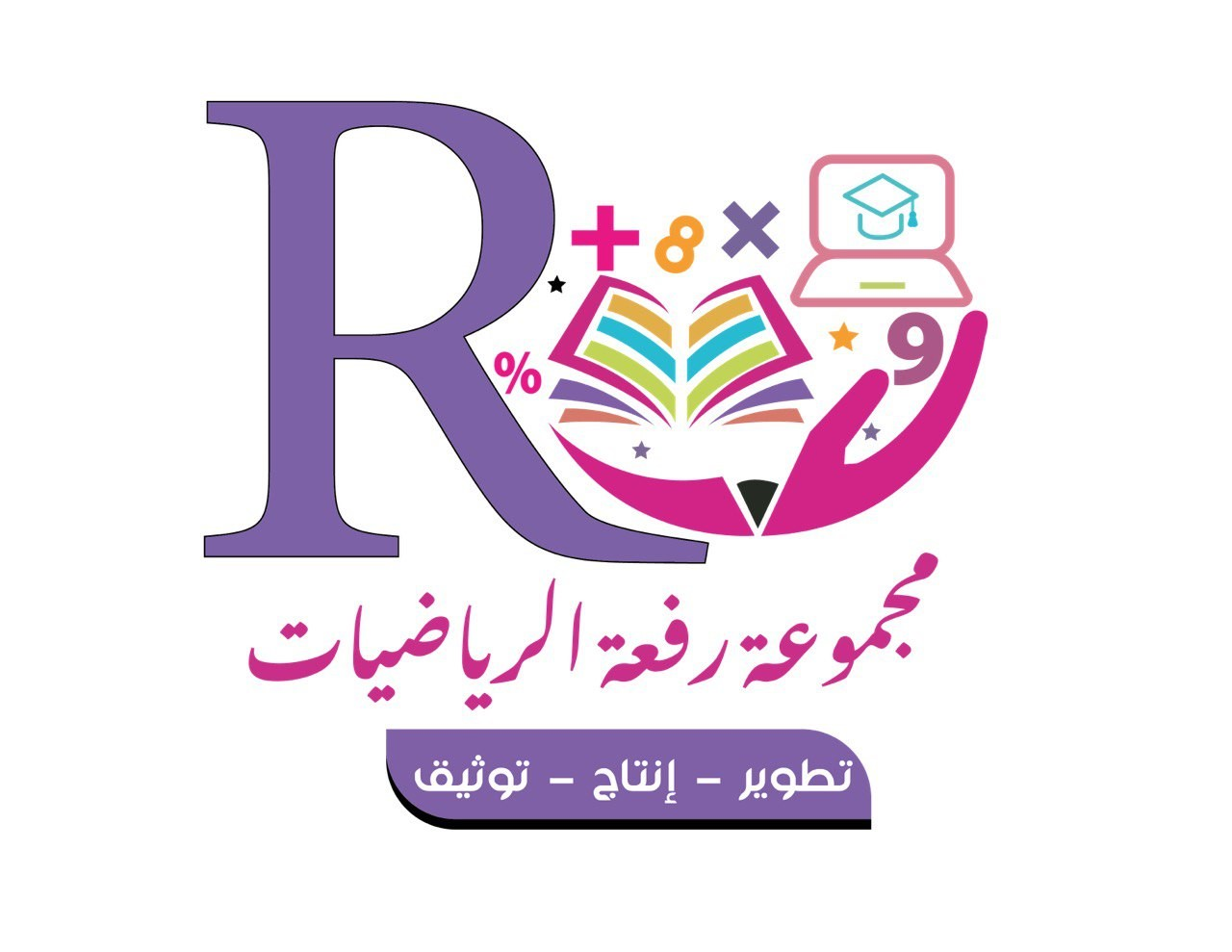 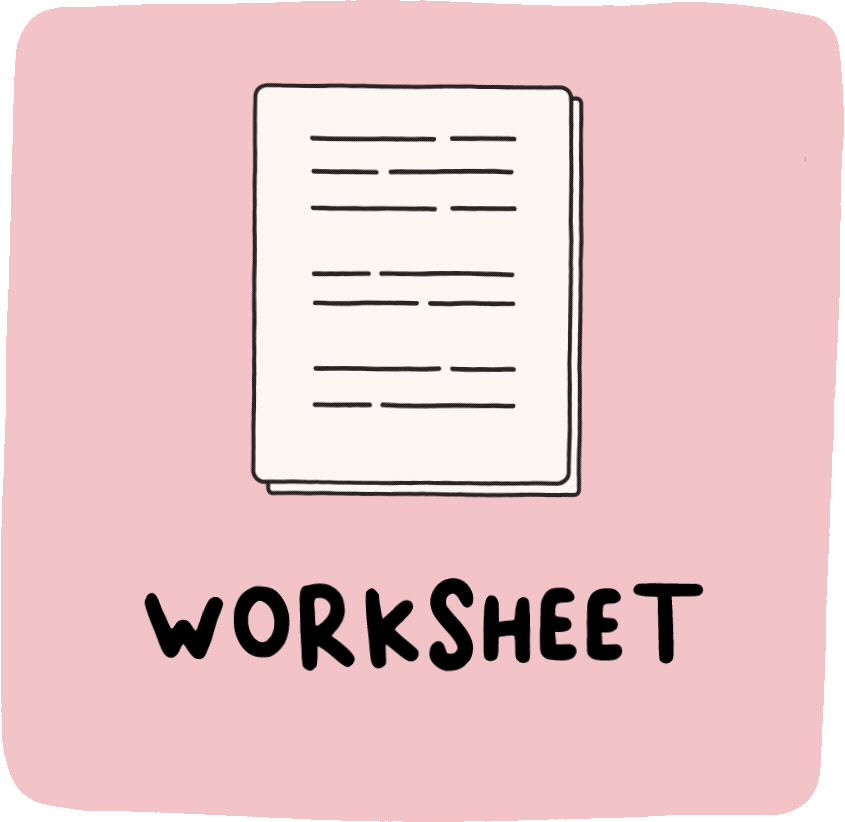 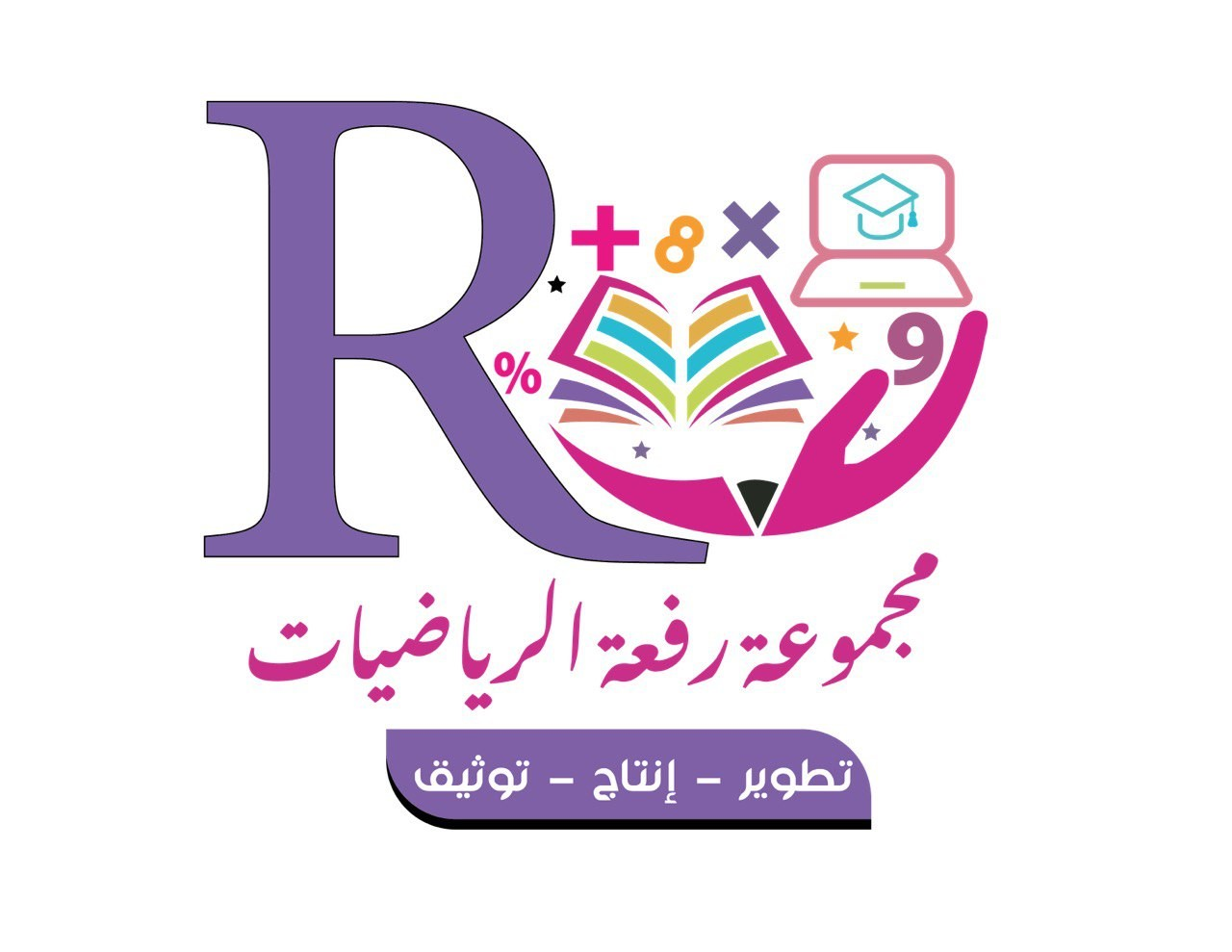 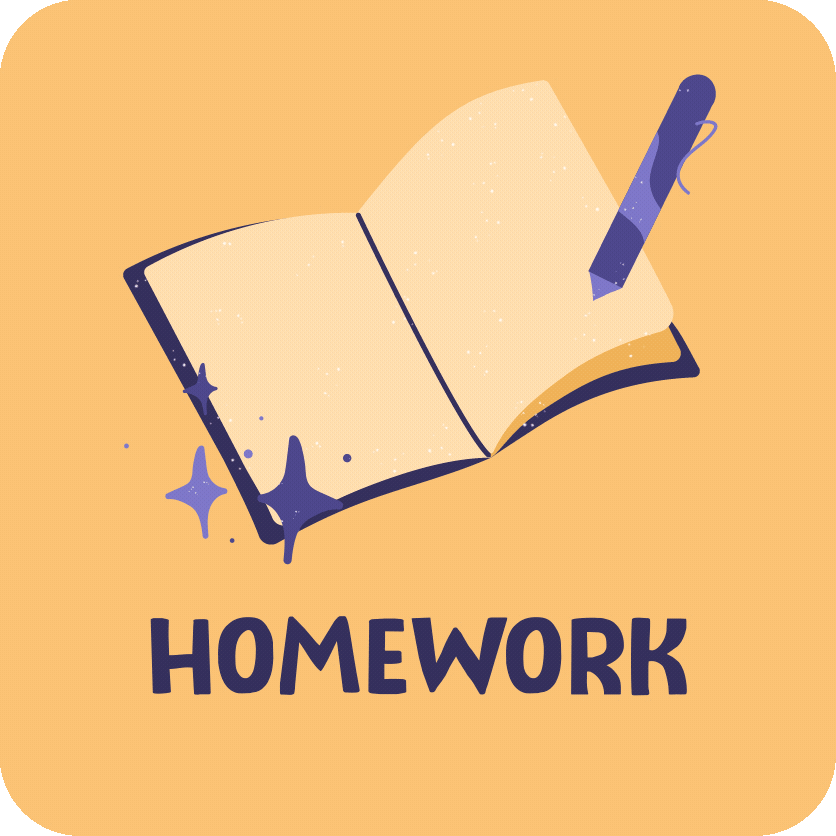